Fig. 1 Kaplan–Meier survival curve of patients discharged alive after severe acute kidney injury necessitating renal ...
Nephrol Dial Transplant, Volume 23, Issue 7, July 2008, Pages 2235–2241, https://doi.org/10.1093/ndt/gfn182
The content of this slide may be subject to copyright: please see the slide notes for details.
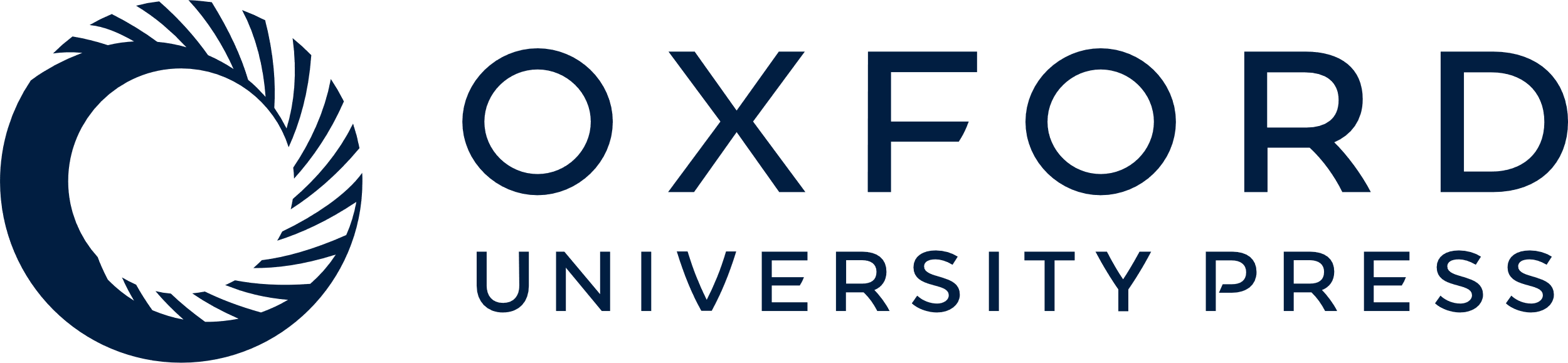 [Speaker Notes: Fig. 1 Kaplan–Meier survival curve of patients discharged alive after severe acute kidney injury necessitating renal replacement therapy.


Unless provided in the caption above, the following copyright applies to the content of this slide: © Oxford University Press 2008]